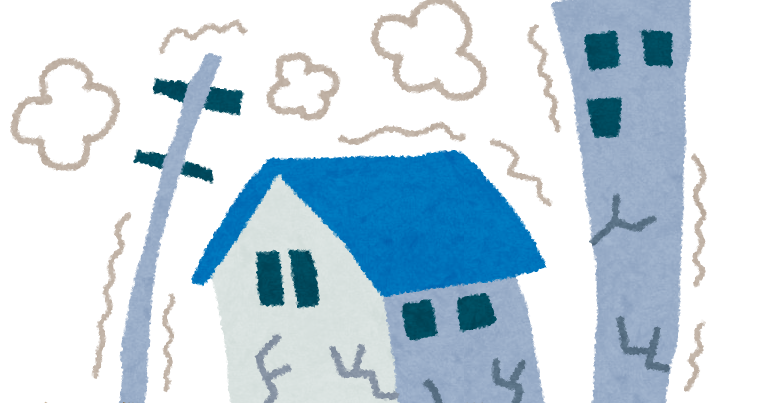 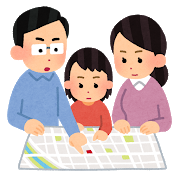 家　地震用マイ・タイムライン
【　　年　　月　　日　作成】
１　事前の準備・確認（各家庭で記入してください）
平時の準備
地震時の行動
地震
発生
□　自宅の耐震性は確認してますか？
□　家具の転倒・落下防止はなされてますか？
□　出入口や通路に物は置いてないですか？
□　近所の人と協力体制は取れていますか？
０～２分
２～５分
◎　避難場所又は避難所はどこですか？
　　一時避難場所　　　　　　　　　　　   　　◎　　　　　　　
　　避難所　　　　　　　　　　　　　　　   　◎　　　　　　　　　　
◎　避難経路は決まってますか？
◎　避難先までの時間は？
　　一時避難場所：徒歩（　 　）分 車（　 　）分　　　　
　　避難所　　　：徒歩（　　 ）分 車（　 　）分
地震直後の行動
５～10分
家族や近所で避難に時間がかかる人はいますか？　
　□高齢者　　□乳幼児　　□障がい者　　□妊婦
　□病気の人　□その他(    　　　 )
家族との連絡手段・集合場所は？
 連絡手段( 　   ):(携)    　       (その他)　　　　
 連絡手段(  　  ):(携)      　     (その他)
 連絡手段( 　   ):(携)    　       (その他)　
 集合場所：  　　　　◎
１０分～
半日
地震後の行動
２　非常持出品を準備しよう。（各家庭で追加してください）
□食料　　□貴重品　□懐中電灯□着替 　 □常備薬
□水　　　□充電器　□雨具　　□　　　　□
□　　　　□　　　　□　　　　□　　　　□
□　　　　□　　　　□　　　　□　　　　□
食糧は最小限3日分、できれば1週間を備蓄
３　情報収集ツール（各家庭で追加してください）
避難生活
半日
～
3日
□テレビ・ラジオ　　　　□防災行政無線　
□気象庁ホームページ　　□防災アプリ（インフォカナル）
□　　　　　　　　　　　□